Monitoring the cumulative 
effects of fire across woody wetlands
of the southeastern U.S. Coastal Plain
Society of Wetland Scientists Annual Meeting
San Juan, Puerto Rico
June 7, 2017
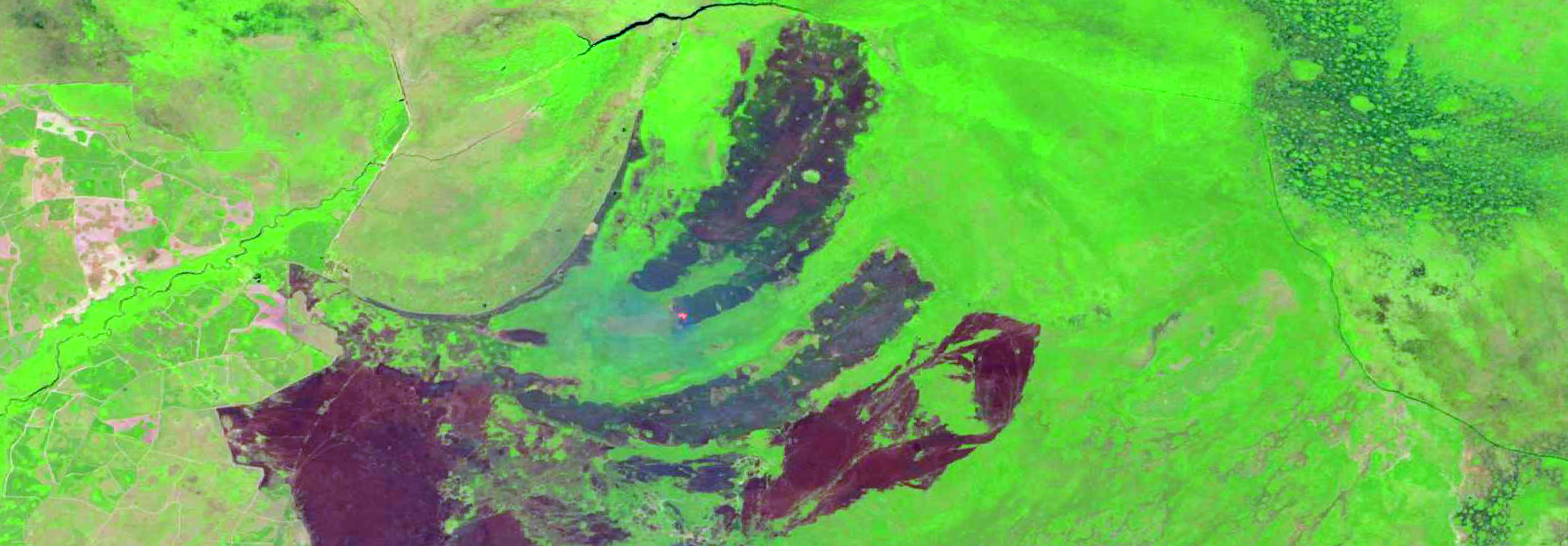 Steve Norman
William Hargrove
Bjørn-Gustaf Brooks Danny C Lee
William Christie
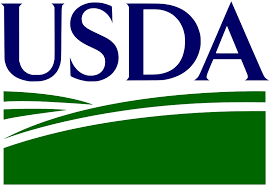 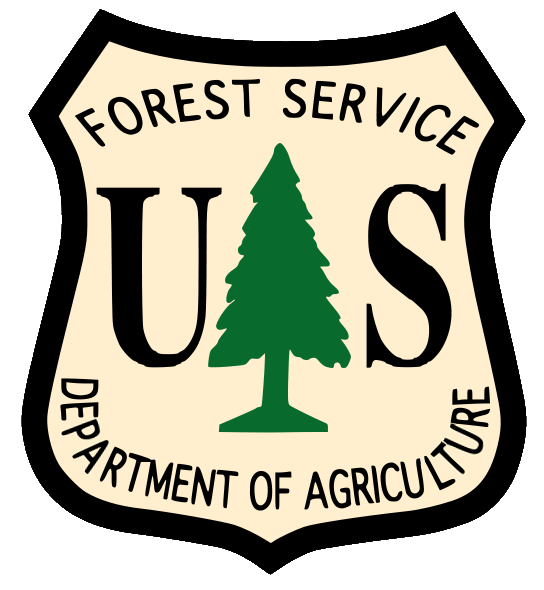 stevenorman@fs.fed.us
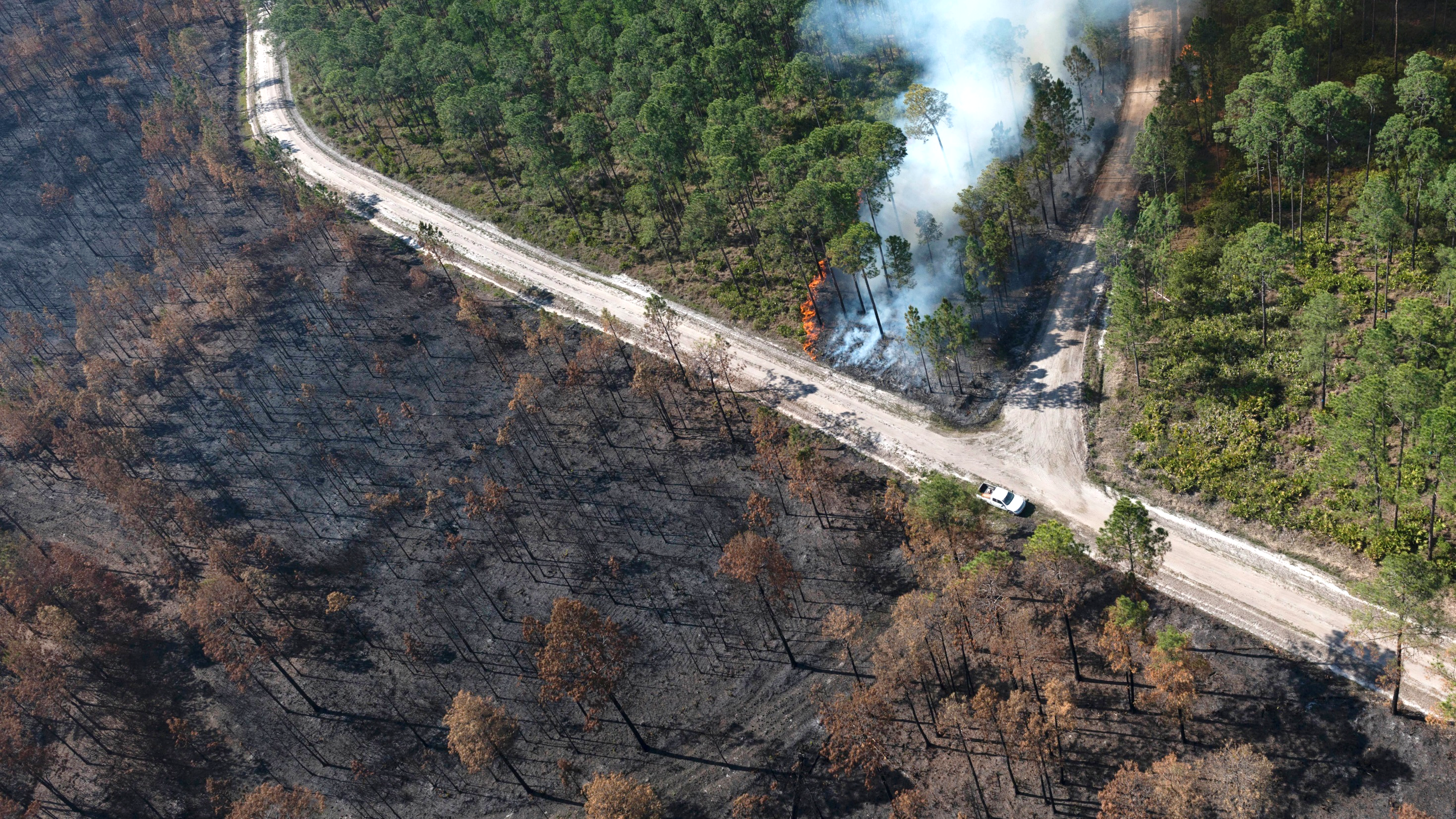 https://earthobservatory.nasa.gov/IOTD/view.php?id=90214
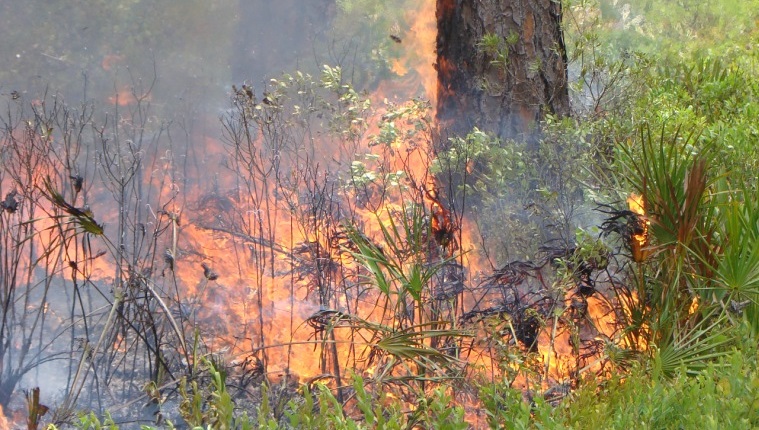 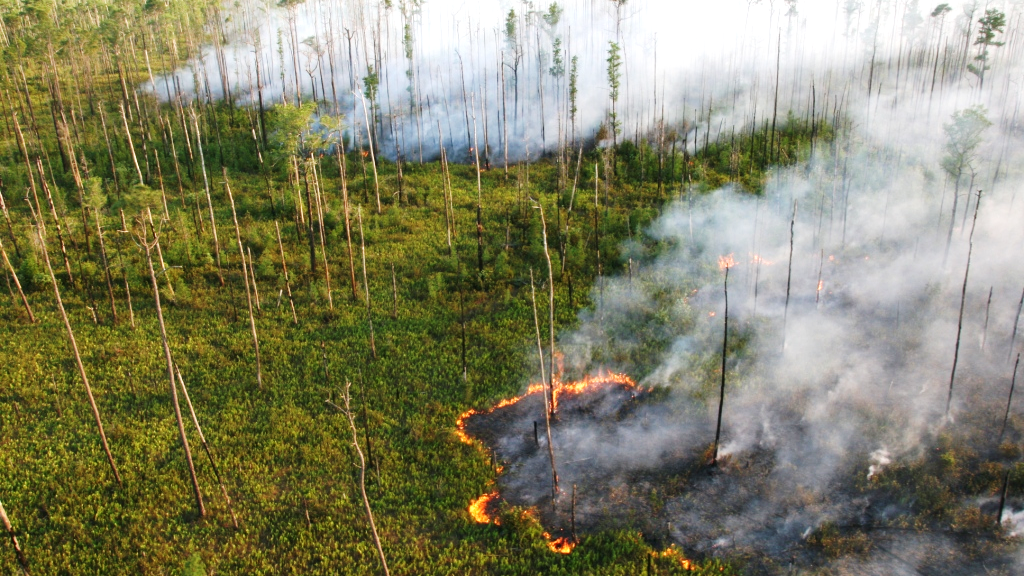 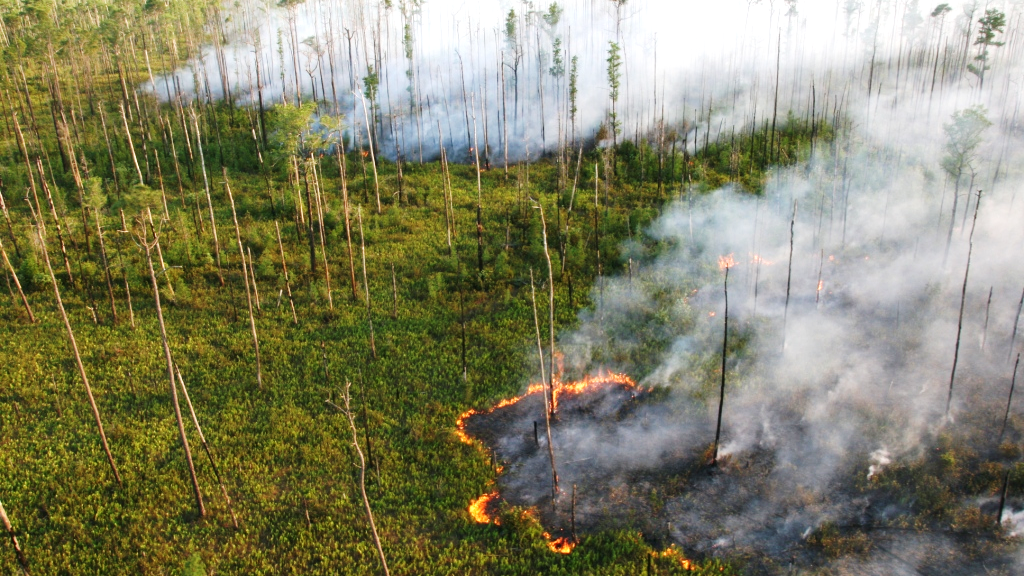 Purpose
To illustrate how remotely sensed phenology provides a powerful tool for monitoring large wetlands.

To characterize the impacts of individual and repeated fires on productivity.

To better understand the vulnerability of this system to drought and disturbance regime change.
Monthly Palmer Drought Severity Index (PDSI) for 
Southeastern Georgia (NOAA NCEI Climate Division Georgia #9)
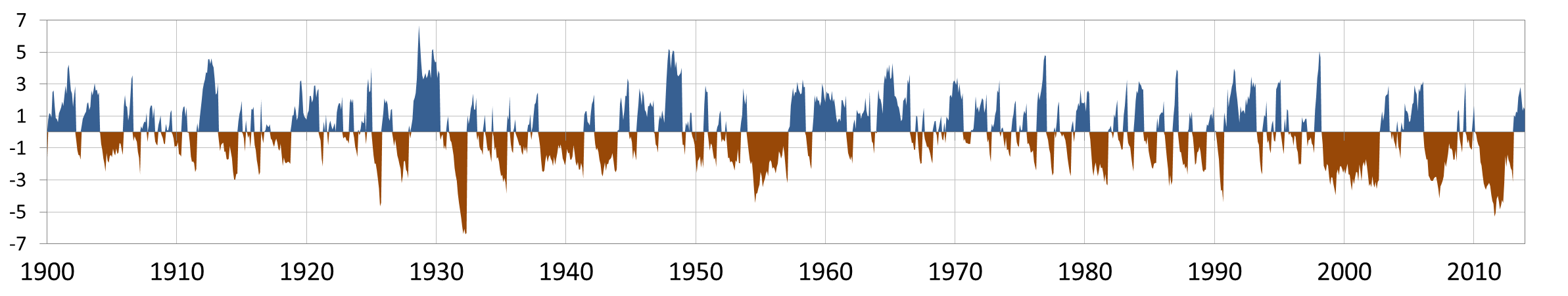 Enlarged below
1900           1910           1920           1930          1940          1950           1960           1970           1980           1990          2000          2010
PDSI
Dryer                                      Wetter
Monthly Palmer Drought Severity Index (PDSI) for 
Southeastern Georgia (NOAA NCEI Climate Division Georgia #9)
1932
1954-5
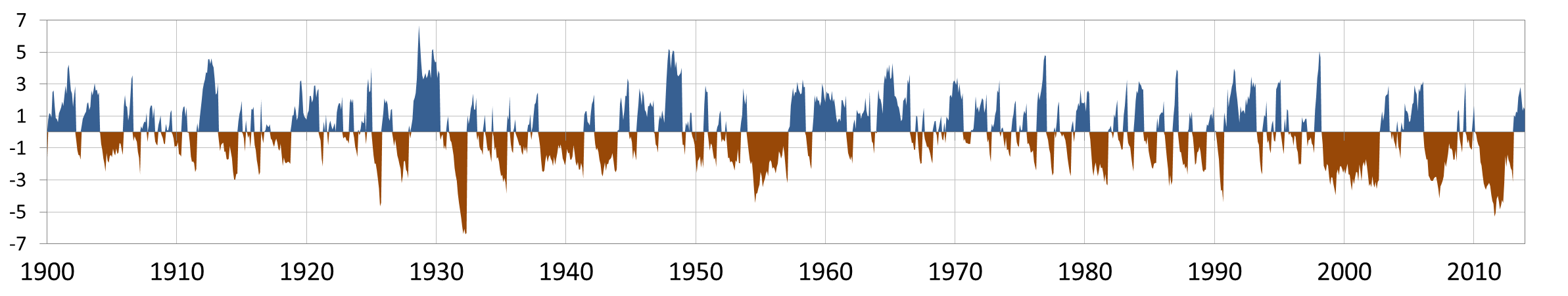 1960-2: Sill
1937: Refuge
1900           1910           1920           1930          1940          1950           1960           1970           1980           1990          2000          2010
1998
2007
2011
2017
2002
1989
1986
1990
2014
1999
2001
PDSI
Dryer                                      Wetter
Landsat fire mapping (MTBS)
Monthly Palmer Drought Severity Index (PDSI) for 
Southeastern Georgia (NOAA NCEI Climate Division Georgia #9)
1932
1954-5
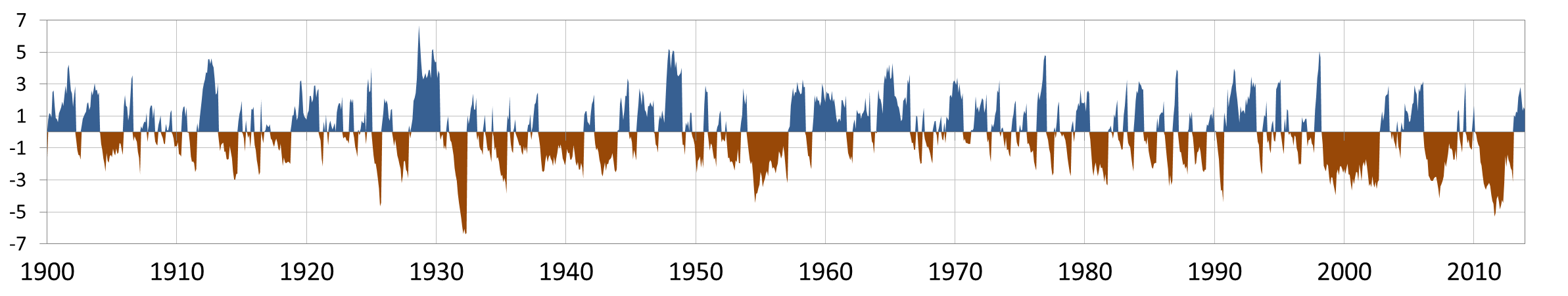 1960-2: Sill
1937: Refuge
1900           1910           1920           1930          1940          1950           1960           1970           1980           1990          2000          2010
1998
2007
2011
2017
2002
1989
1986
1990
2014
1999
2001
PDSI
Dryer                                      Wetter
Landsat fire mapping (MTBS)
MODIS analysis
Jones Island (Stephen Foster State Park)
showing MODIS grid resolution and mixed vegetation
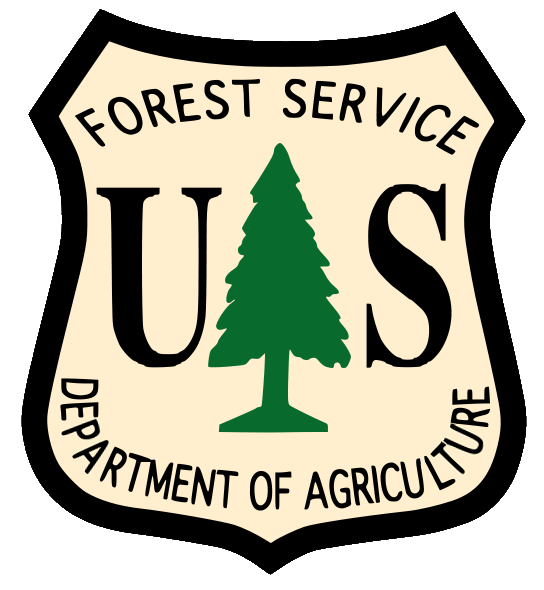 The ForWarn Dataset
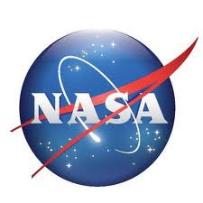 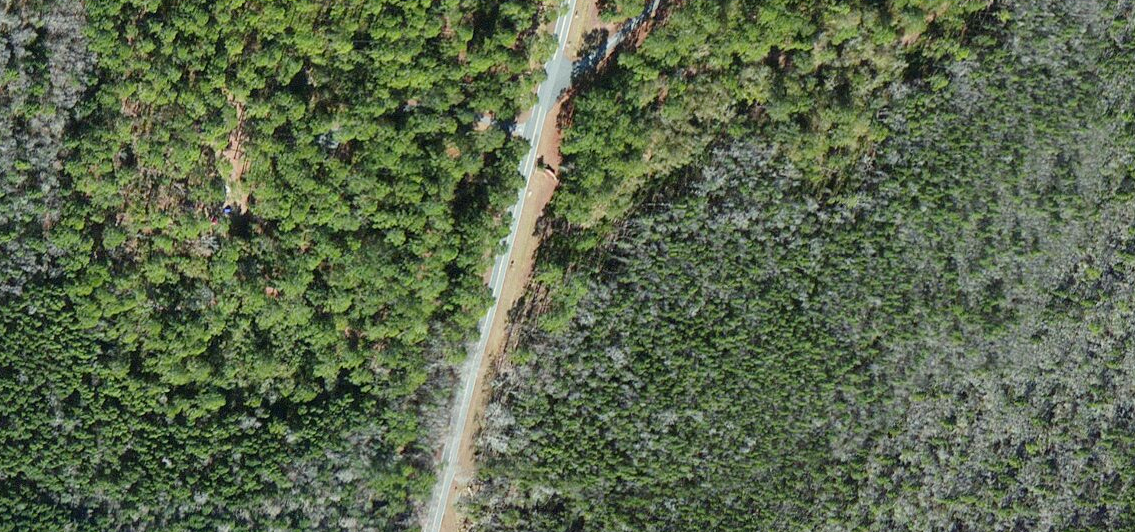 http://forwarn.forestthreats.org
232 m
232 m
Based on daily MODIS observations from the Terra and Aqua satellites (CONUS coverage).

Uses the Normalized Difference Vegetation Index (NDVI).

Grid cells are 232m resolution (13.3 ac.; 5.4 ha.).

Highly processed to remove clouds and other image quality issues.

Calculated at 8-day time steps (46 periods per year) from 2000 through a year ago.

Provides a consistent record of disturbance magnitude and duration, cumulative impacts, vegetation recovery, and seasonal phenology.
One grid cell from Honey Island showing 
rapid NDVI recovery after fires
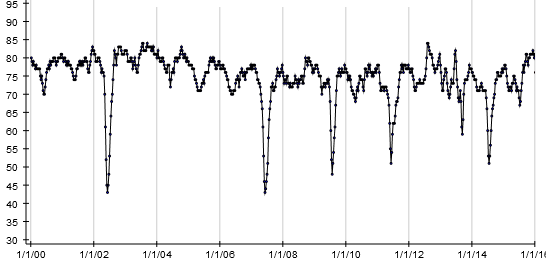 NDVI
FIRE
FIRE
FIRE
FIRE
FIRE
2000   2002   2004   2006   2008   2010   2012   2014   2016
FIRE
FIRE
FIRE
FIRE
FIRE
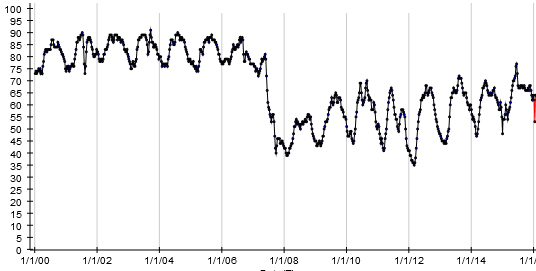 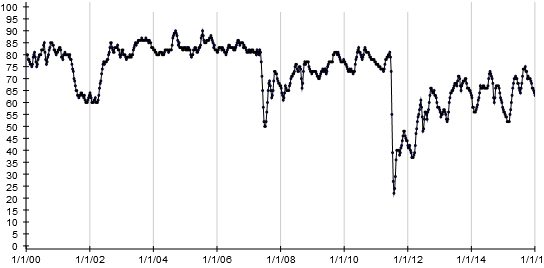 NDVI
NDVI
Tour de Okefenokee
A. East of Rowell’s Island
D. West of Minnie’s Island
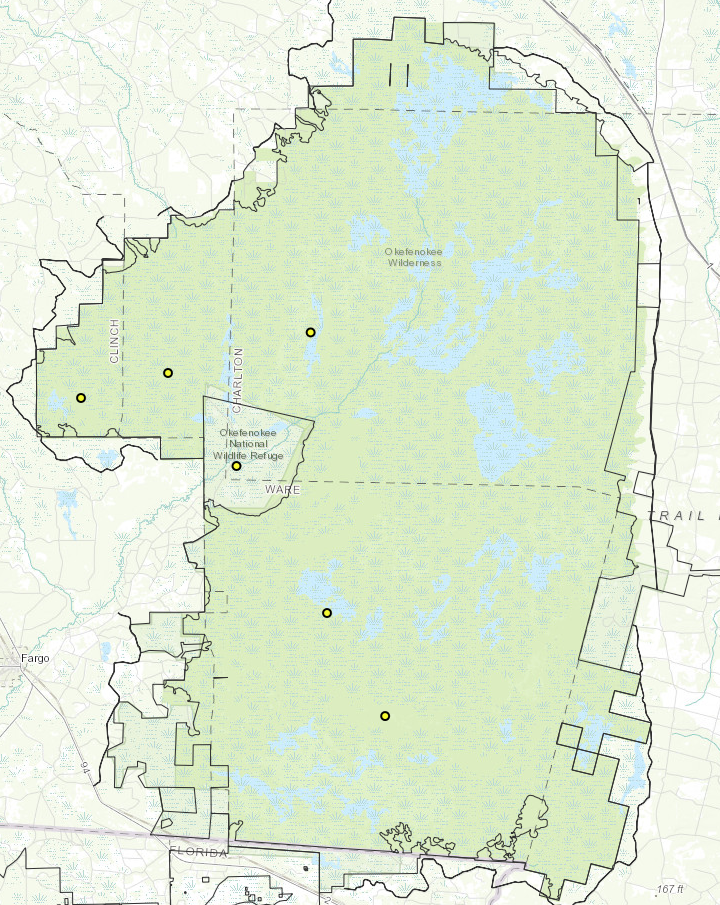 2000   2002   2004   2006   2008   2010   2012   2014   2016
2000   2002   2004   2006   2008   2010   2012   2014   2016
FIRE
FIRE
FIRE
FIRE
FIRE
FIRE
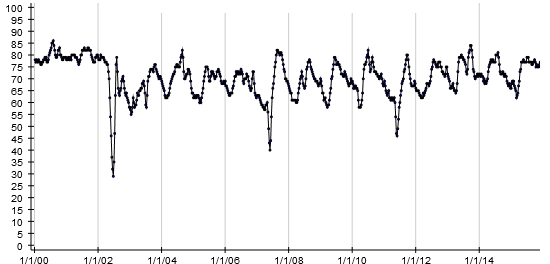 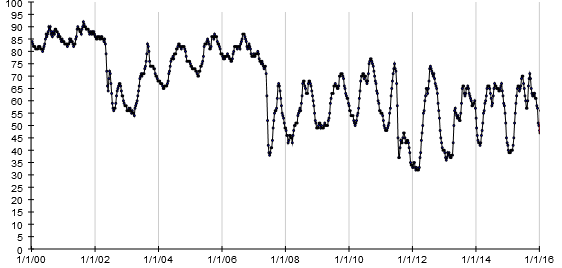 D
B
NDVI
NDVI
A
C
B. Northwest of the Sill
E. South of Honey Island
2000   2002   2004   2006   2008   2010   2012   2014   2016
2000   2002   2004   2006   2008   2010   2012   2014   2016
E
FIRE
FIRE
FIRE
FIRE
FIRE
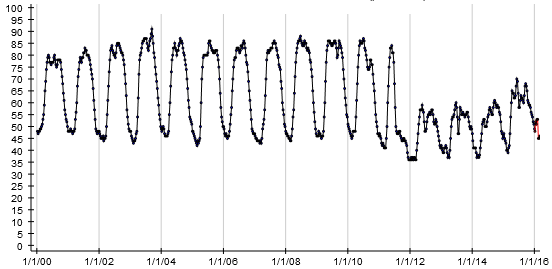 FIRE
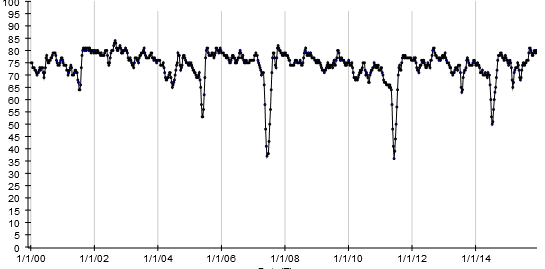 FIRE
F
NDVI
NDVI
F. Blackjack Island
C. Just above the Sill
2000   2002   2004   2006   2008   2010   2012   2014   2016
2000   2002   2004   2006   2008   2010   2012   2014   2016
Weekly change in Average, 10th and 90th Percentile NDVI
for the Okefenokee National Wildlife Refuge
NDVI
FIRE
FIRE
FIRE
Change in productivity (mean NDVI) for the Okefenokee 
showing the influence of drought and wildfire
Cumulative change since
2000
Percent of Refuge
Year-to
-year
change
Percent of Refuge
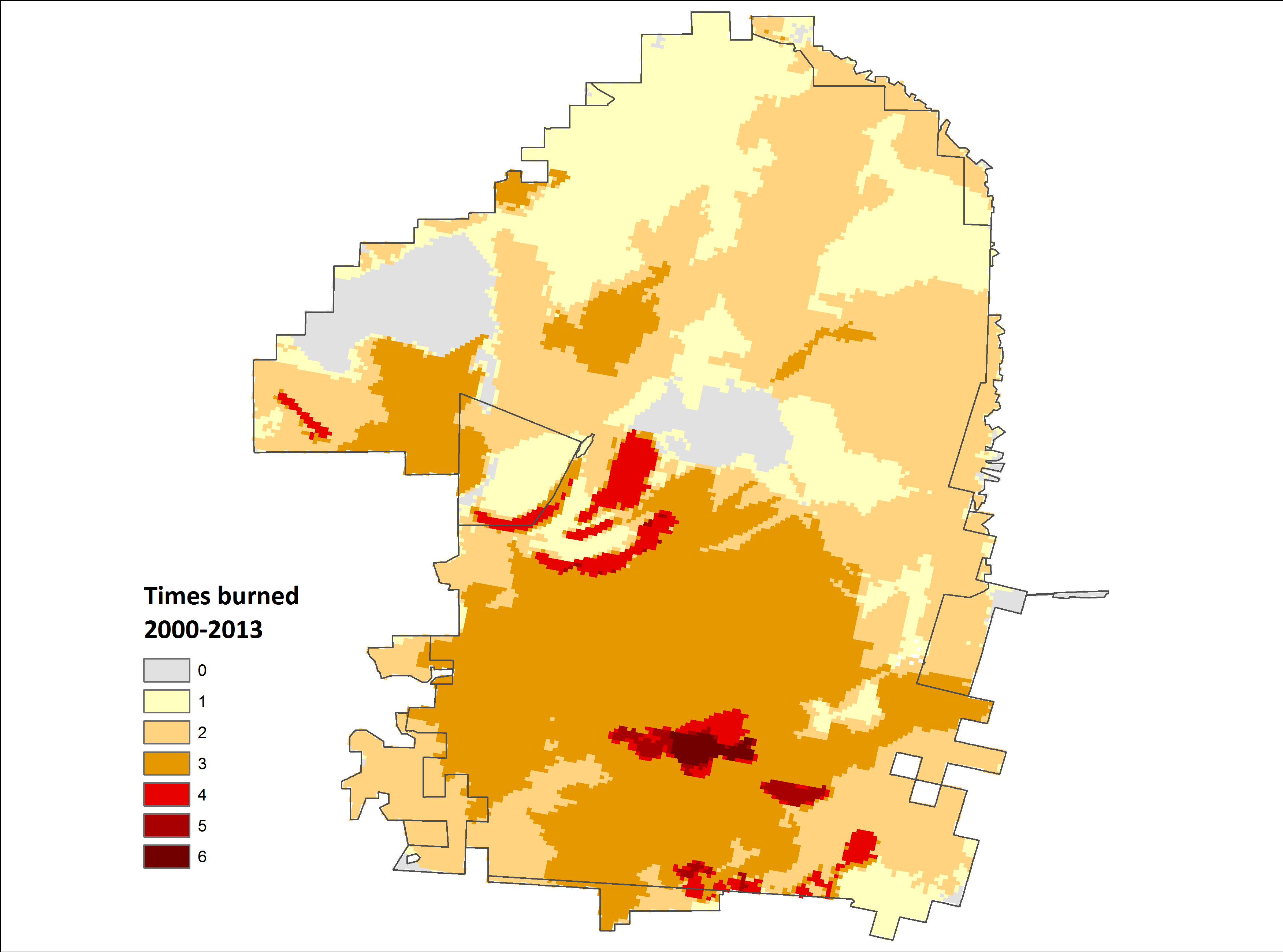 Does fire frequency explain change in productivity?
Most areas in yellow (that burned once) did so in 2011 or 2007.


Most areas in dark orange burned in 2001/2, 2007 and 2011.

Areas in red reflect both wildfire and prescribed fire.
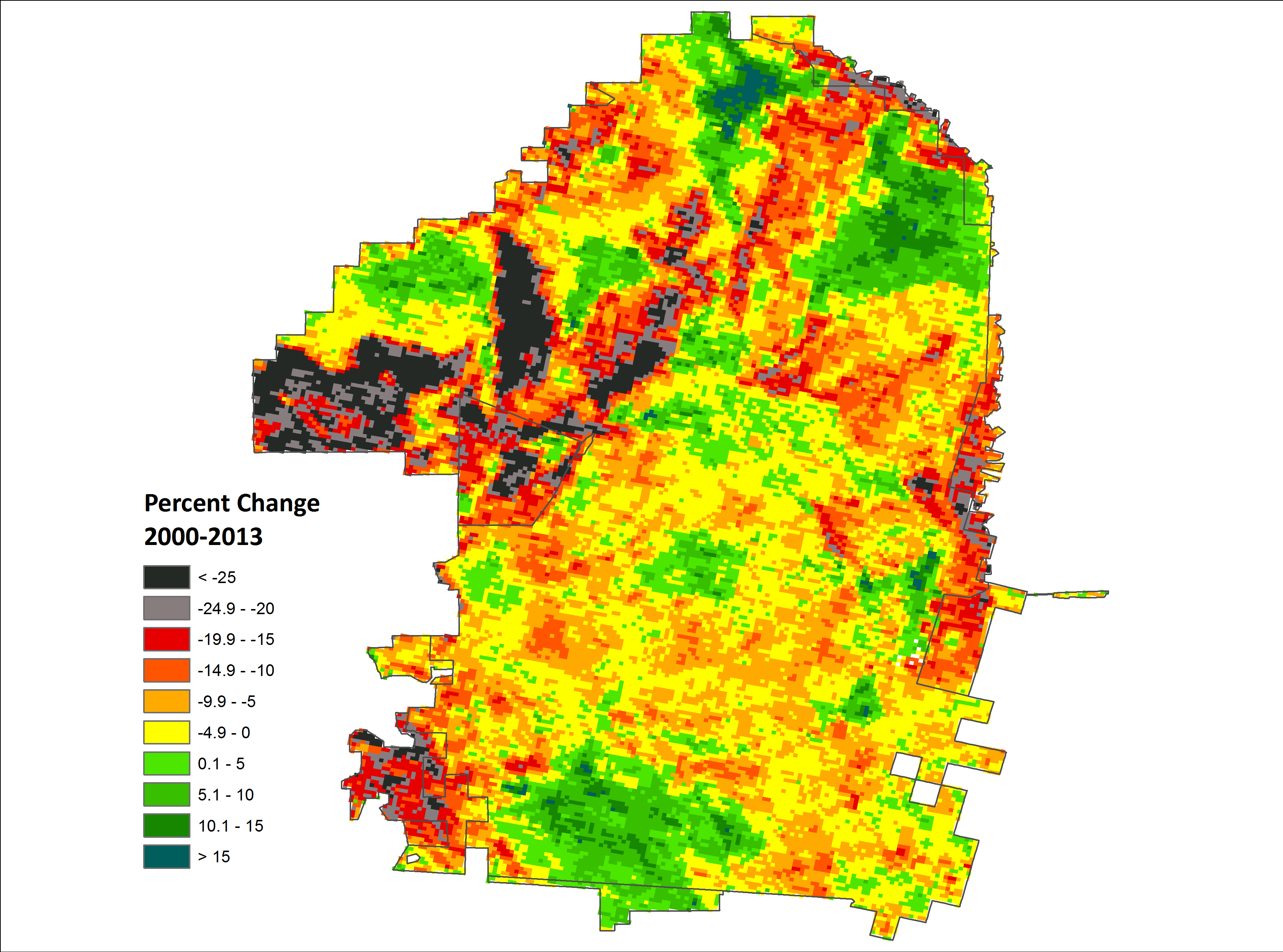 Unburned and once burned areas are increasing.


Severe declines occurred
here after 1-3 fires.
Does fire frequency explain change in productivity?
This area of higher decline burned twice, while areas to the east and west burned just once and are increasing.

Responses are of finer scale than fire frequency from site factors (hydrology, vegetation or nuances of fire behavior).

Frequently burned pine islands are often stable.

3x burned, but NDVI is increasing where trees are less common (this area had burned in 1999).
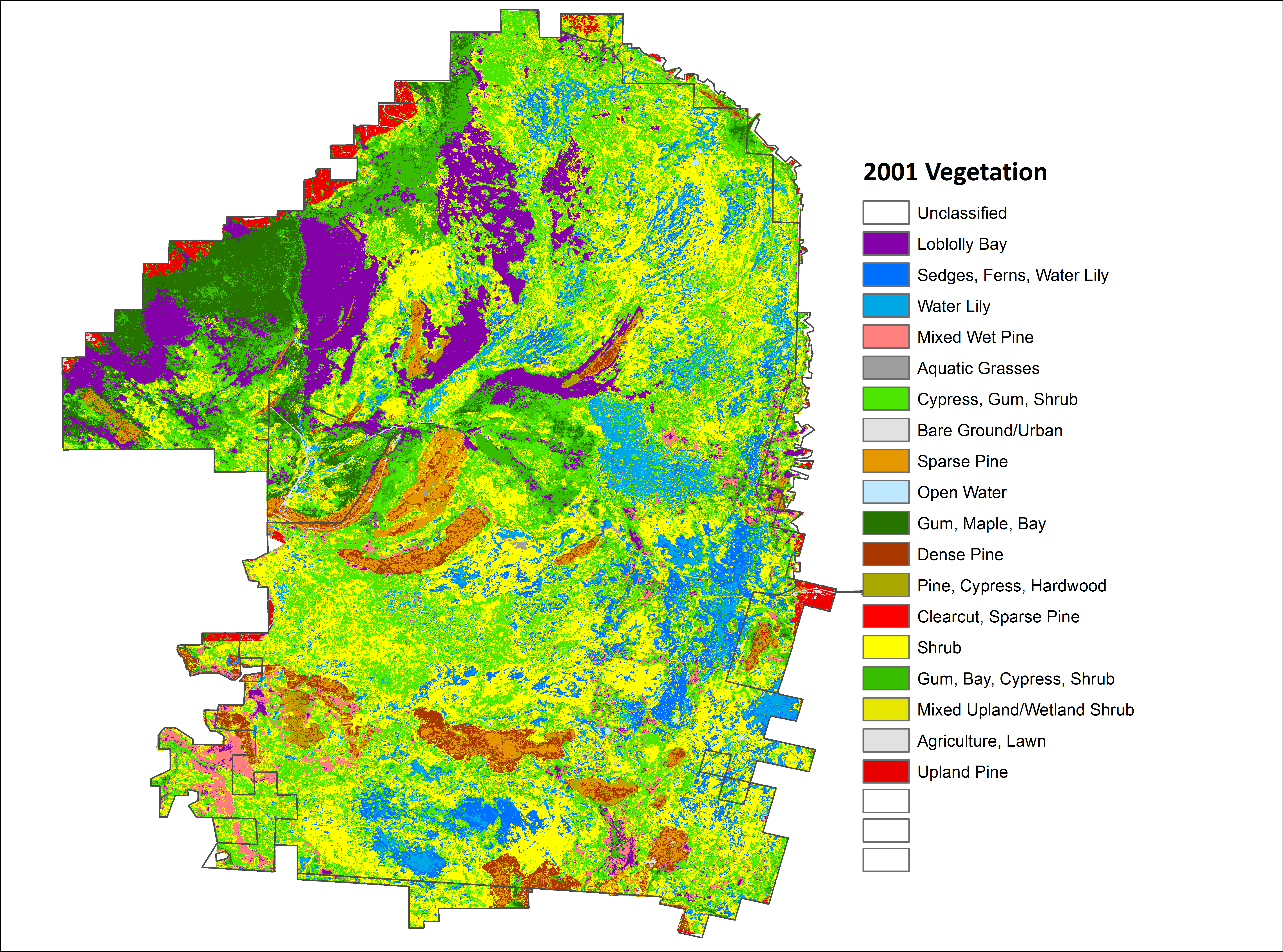 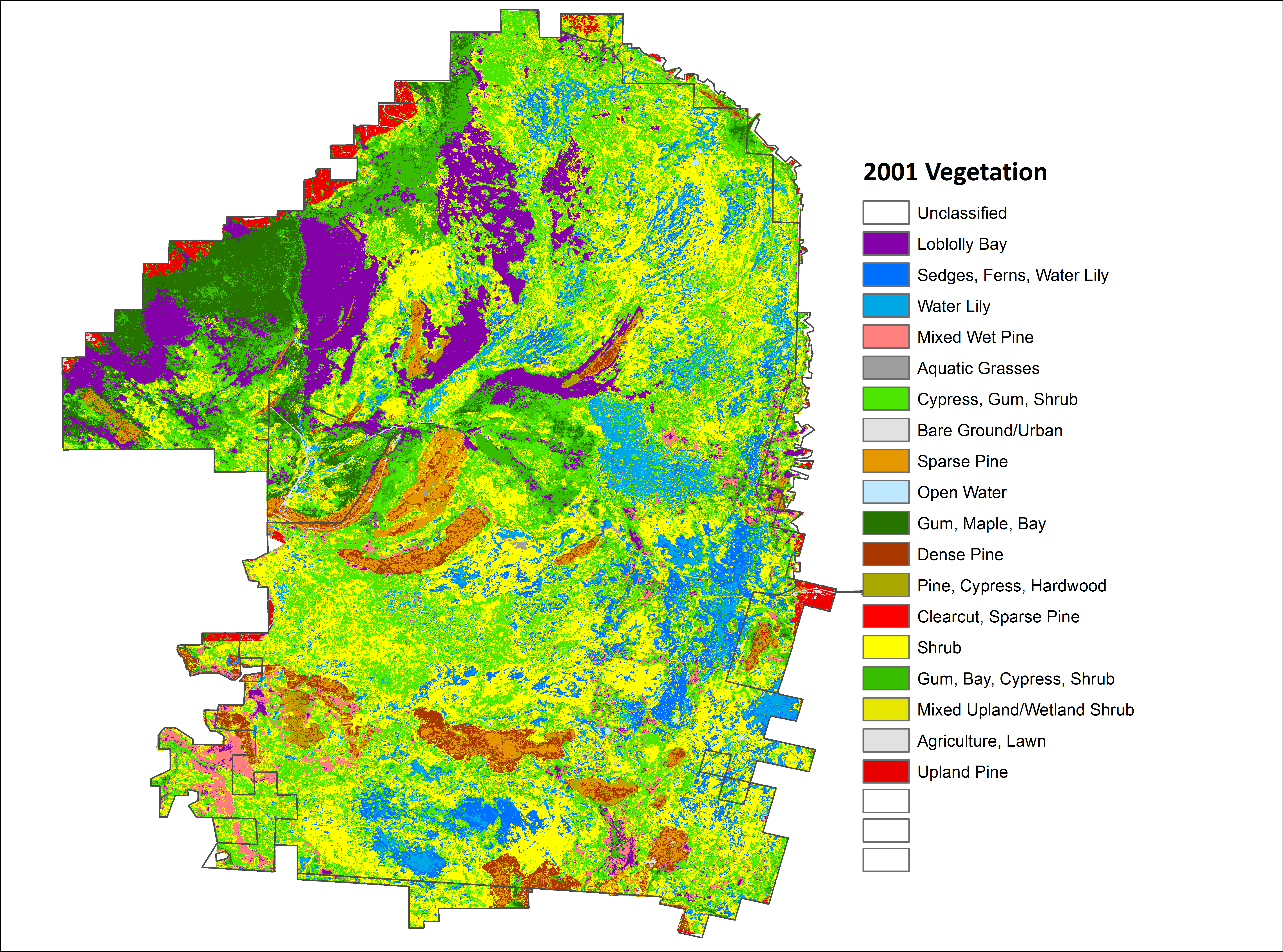 Distribution of grid cell productivities for starting vegetation in 2000
NDVI group
Majority 2001 Vegetation Type
Distribution of grid cell productivities for starting vegetation by 2015
NDVI group
Majority 2001 Vegetation Type*
*Actual vegetation types have often changed by 2015
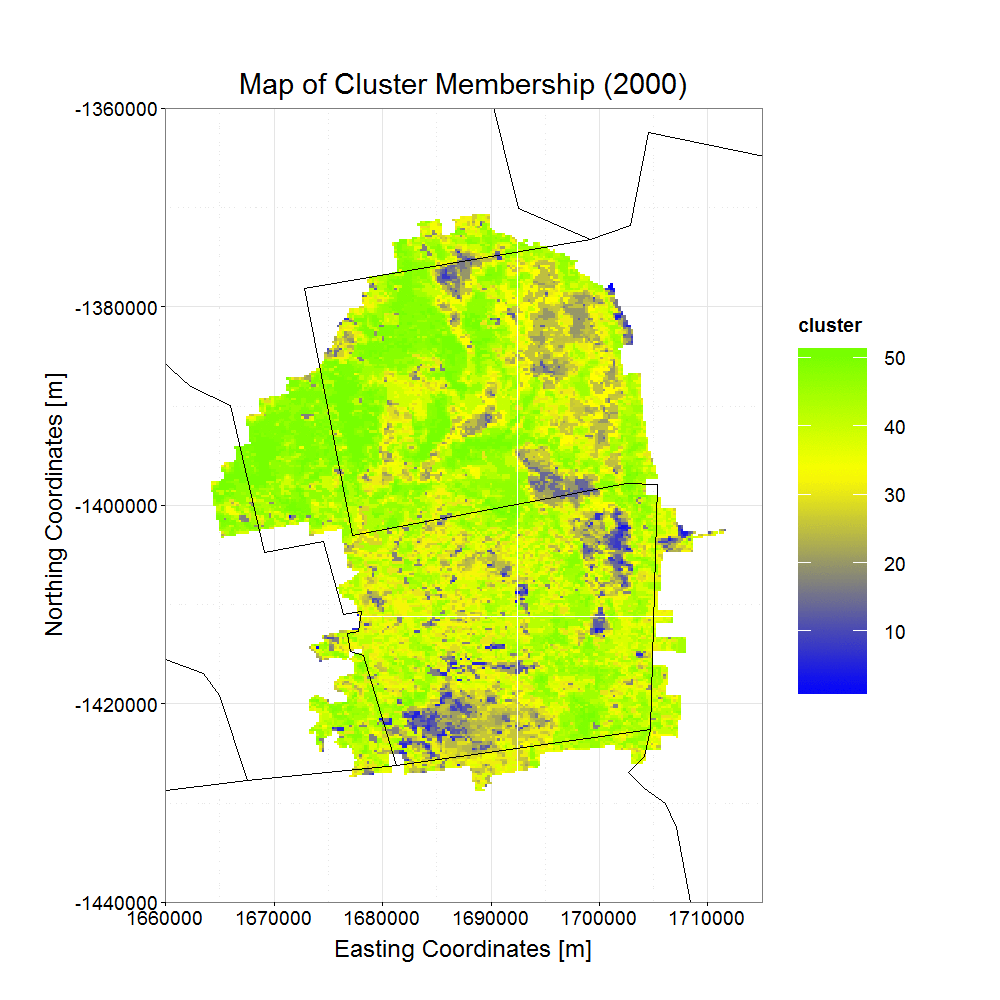 Flux in Annual Productivity
for the Okefenokee
Using Non-Hierarchical K-Means Clustering 
of 5 Phenological Shape Indicators
Overall Average NDVI of the Refuge
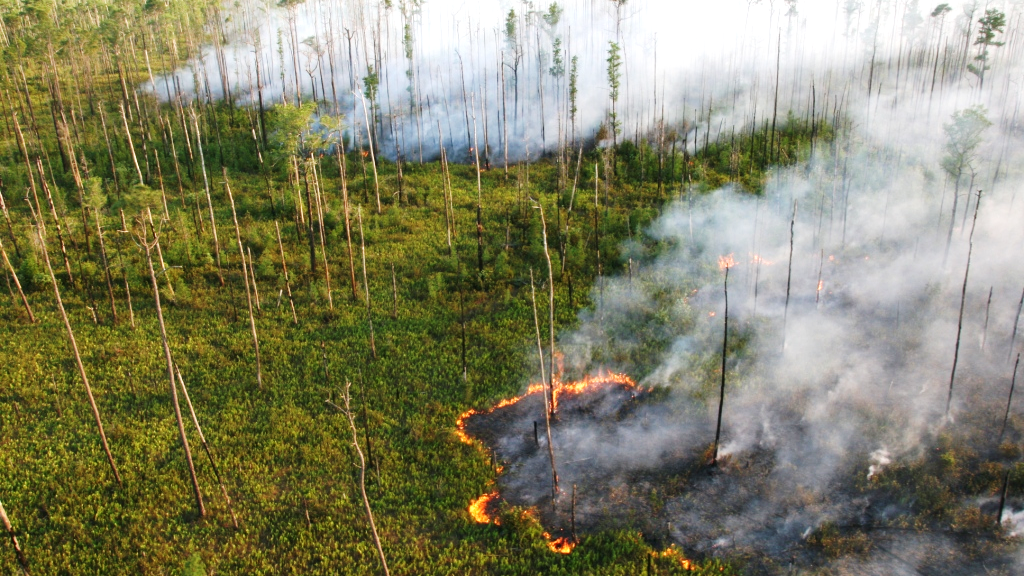 Summary
High-frequency MODIS based monitoring helps quantify immediate fire effects in large, highly productive wetlands where NDVI recovery can be rapid.

Where fires are frequent, having a consistent multi-year context reveals cumulative disturbance effects.

Such systematic monitoring can be useful for tracking landscape productivity and progress toward management goals.